Networking in Windows Phone 8
Peter Torr
Program Manager, Windows Phone Developer Platform
2-222
Agenda
HTTP

Sockets

Proximity

Tips and Tricks
Choosing the Right API
.NET HttpClient
Windows 8.x
Windows Phone 8 Platform
WinRT Sockets
WCF
Desktop .NET
.NET Sockets
WebClient
Windows Phone 7.x
HttpWebRequest
IXmlHttpRequest2
Legacy C++
WinSock
.NET HttpClient
.NET
Windows Phone 8 Platform
WinRT Sockets
IXmlHttpRequest2
C++
WinRT Sockets
Setting up your Development Machine
Step 1: Get your IPv4 address
From elevated command prompt

C:\>ipconfig

Windows IP Configuration

Ethernet adapter vEthernet (don't pick the Emulator):
   [...]
   IPv4 Address. . . . . . . . . . . : 192.168.0.123
Step 2: Add binding for IISExpress
Update the IISExpress config file
%userprofile%\Documents\IISExpress\config\applicationhost.config

<site name="TestApp" id="1">
  <...>
  <binding protocol="http"
    bindingInformation="*:45678:localhost" />
  <binding protocol="http"
    bindingInformation="*:45678:192.168.0.123" />
Step 3: Add reservation for http.sys
From elevated command-prompt:

C:\>netsh http add urlacl url=http://192.168.0.123:45678/ user=everyone
Step 4: Enable traffic through firewall
From elevated command-prompt:

C:\>netsh advfirewall firewall add rule dir=in action=allow protocol=tcp localport=45678 remoteip=localsubnet profile=private,domain name=TestApp
HTTP APIs
.NET HttpClient
Simple, modern API based on async pattern

Built in to .NET 4.5 and Windows 8

NuGet package for Windows Phone 7.5 and 8

“Pipeline” model for filters, mocks, and more
IXmlHttpRequest2
Mature COM API

Built in to Windows 8 and Windows Phone 8

Only HTTP stack available to native
HTTP APIs
DEMO
Socket and Proximity APIs
WinRT Sockets
Simple, modern API based on async pattern

Built in to Windows 8 and Windows Phone 8

Stream- and Datagram- based (no WebSockets on Phone)

Support for client and server scenarios
StreamSocket
DEMO
Proximity
Abstraction over NFC, Bluetooth, and WiFi

Built in to Windows 8 and Windows Phone 8

Enables P2P gaming, transfers, etc. (NFC has other uses)

Once connected, uses StreamSocket for communication
Proximity Demo
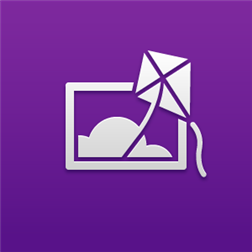 Cinemagraph by 
Nokia
Proximity Flowchart - Host
Start
Look for 
peers
Connect to peer
Connected StreamSocket
Browse for peers
Tap other phone
Magic 
Happens
Tap + Play
Proximity Flowchart - Client
Start
Wait for 
peer
Connect to peer
Connected StreamSocket
Browse for peers
Launched 
via tap
Magic 
Happens
Tap + Play
Proximity
DEMO
Tips and Tricks
Tips from today
Setup your dev machine for each new project

Use the pre-release version of WebAPI Client Libraries

Plan your proximity connection experience before you code

Hookup PeerFinder events before calling Start()
Tips from today
Remove <meta> tags for WebBrowser.NavigateToString

Copy the Windows SDK code for IXmlHttpRequest2
Always code your web sites in orange Comic Sans MS
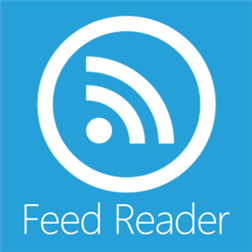 Feed Reader by Sam Jarawan
HttpWebRequest works; use HttpClient if rebuilding today

Prefer Json .NET over built-in serializer for complex objects

Consider WebBrowser vs custom XAML UX trade-off
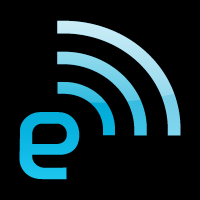 Engadget
Uses background agent to pre-load data

Great for jumping on an aeroplane or slow connections

Also just a great UX in general vs. basic web browser
Other Tips from Popular Apps
Build a priority queue for requests if you have lots going on

Use the new HttpClient.Compression NuGet package

Validate your URIs if dynamically generating them

Use network simulator in Visual Studio
Wrap-Up
Agenda
HTTP – HttpClient (managed); IXmlHttpRequest2 (native)

Sockets – WinRT Sockets

Proximity – Browse vs. Tap; PeerFinder & WinRT Sockets

Tips and Tricks – dev setup, JSON, compression, agents
and always use Comic Sans MS
Other Resources
2-211 Native Code: Tim Laverty - South 102 @ 10:30
2-212 App2App: Sean McKenna - South 222 @ 2:00
2-220 Maps: Mike O’Malley - Here (North 134) @ 2:00

2-215 Build for Both: Matt Hidinger - View online
3-548 Phone + Azure: Yvor Georgiev - View online
4-092 WinRT HttpClient: Peter Smith - View online
3-057 Networking: Tim Laverty (//Build/ 2012) - View online
Required Slide 
*delete this box when your slide is finalized

Your MS Tag will be inserted here during the final scrub.
Evaluate this session
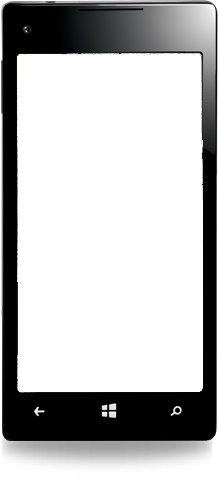 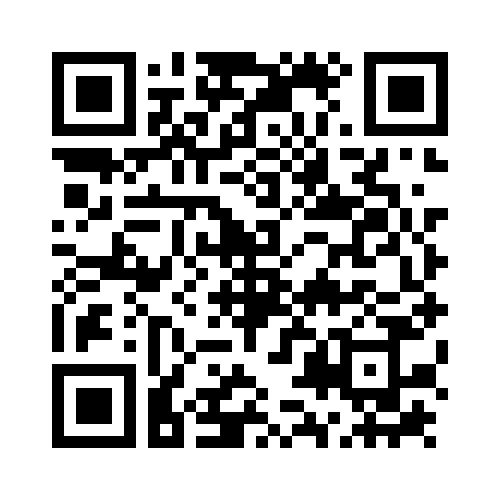 Scan this QR code to evaluate this session and be automatically entered in a drawing to win a prize!
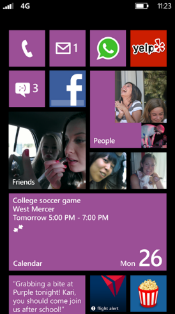